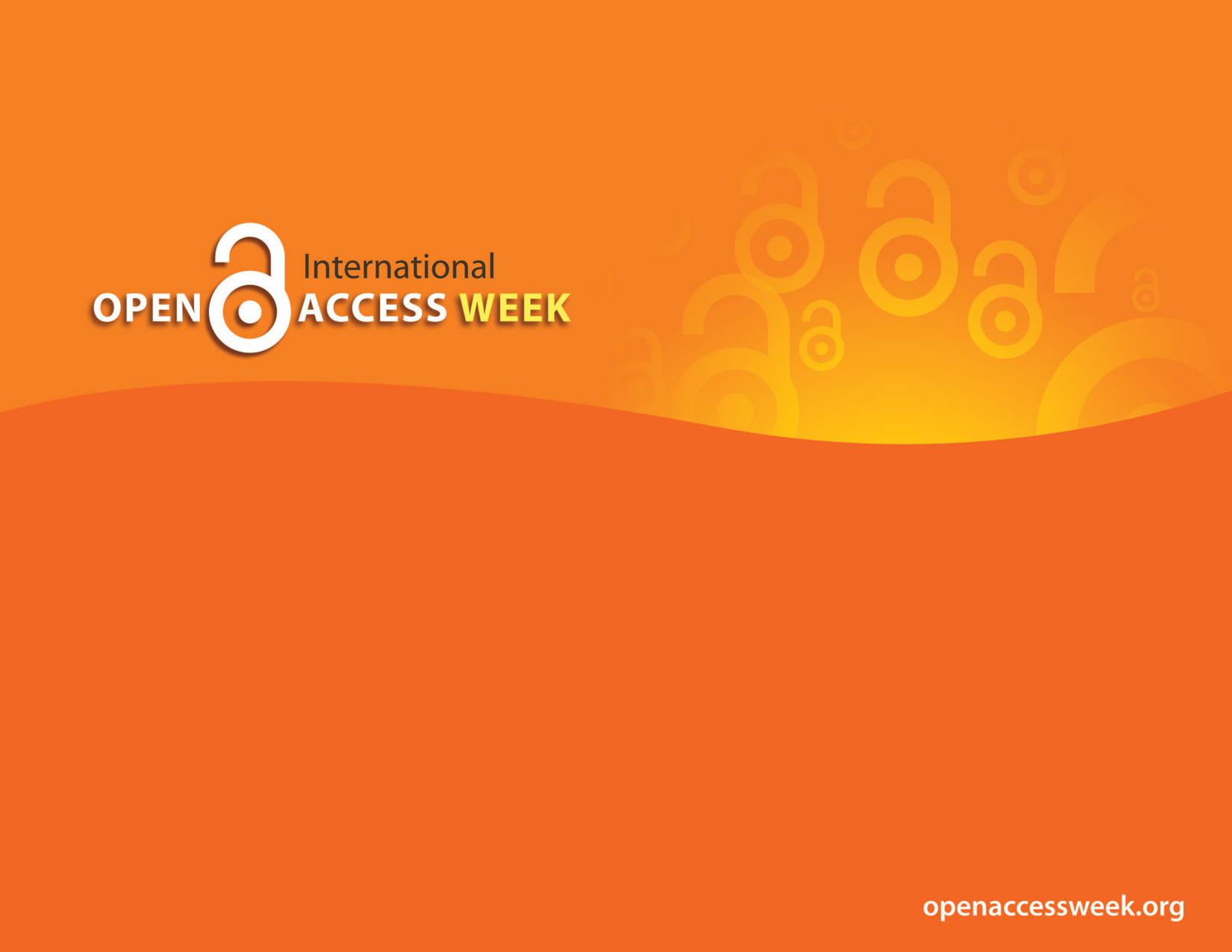 紙芝居まであと→      秒
４
３０
１
２
１０
２０
３
５
国際オープンアクセスウィーク2011.10.24 - 10.30
3分で分かる
「オープンアクセス」紙芝居
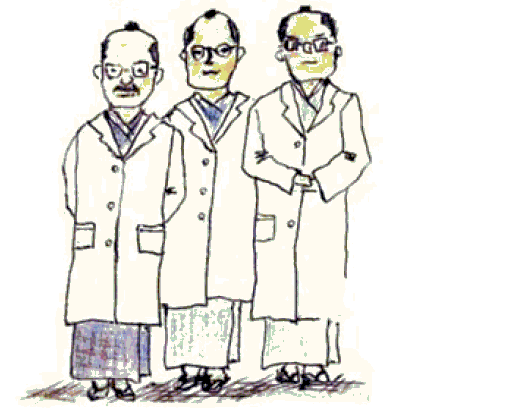 制作協力 : 兵庫教育大学附属図書館
イラスト : Tomoyo Iwamoto
2 / 16
2011年3月、本学の 角間太郎教授 が

 世界にインパクトを与える論文を発表しました。
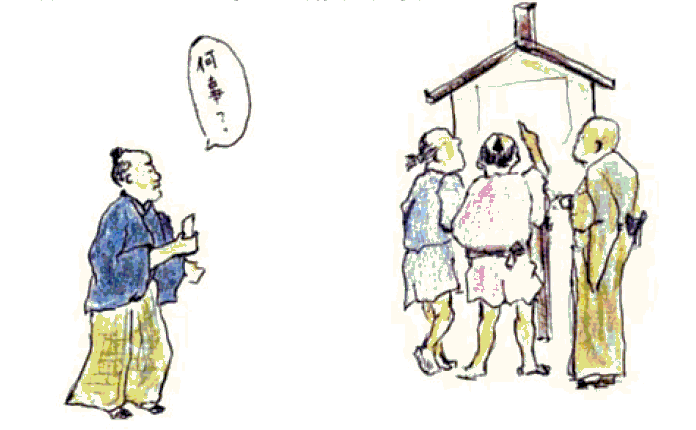 3 / 16
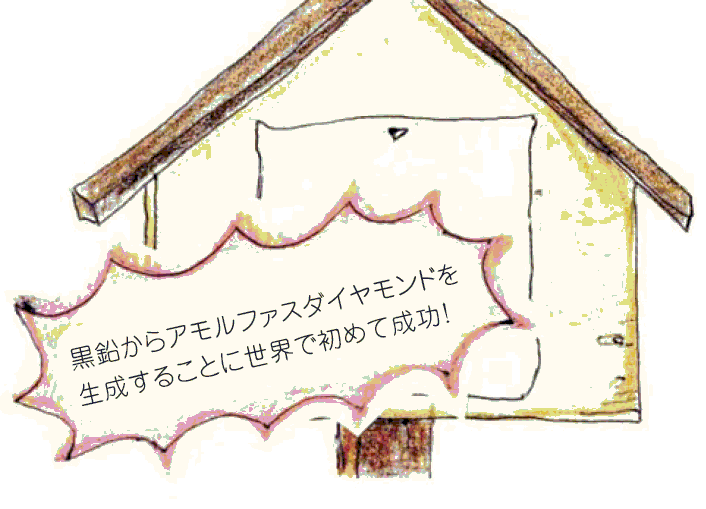 トンビにタカを産ませることに
                    世界で初めて成功!!!
※ 実在する論文ではありません。
4 / 16
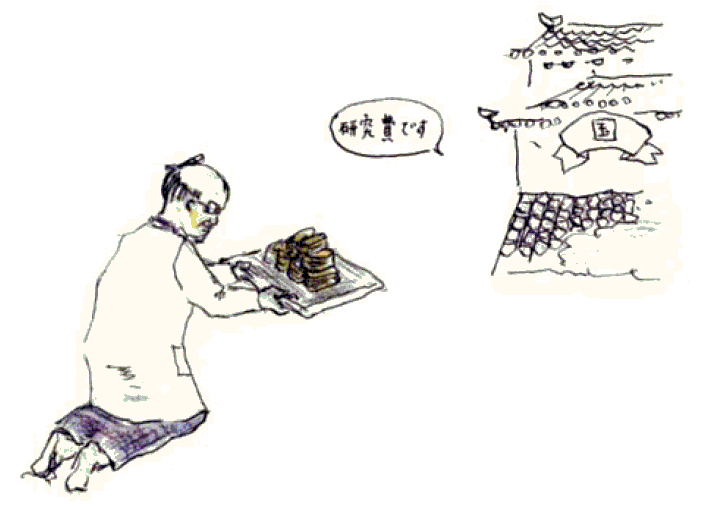 こういった「研究」というものは、

 とかく お金のかかるもの。
今回の研究は、国からもらったお金を

使って行われました。
5 / 16
ところで、
  このお金というのは、元をただせば我々の税金。
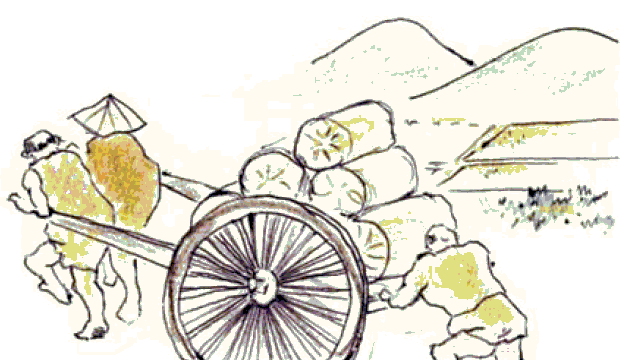 6 / 16
しかし、われわれ民衆はこの論文をタダで読めません。

 米国の著名な学会誌に載ったこの論文を読むためには、

 この学会誌を購読する必要があります。
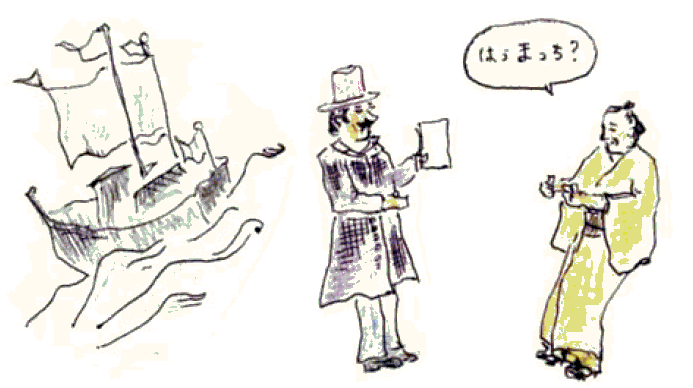 7 / 16
大学などの研究機関は、研究者のために、

  このような学術雑誌に高いお金を支払っています。

  資金力の乏しい大学の中には、年々価格が高騰していく

  学術雑誌の購読に苦労しているところもあります。
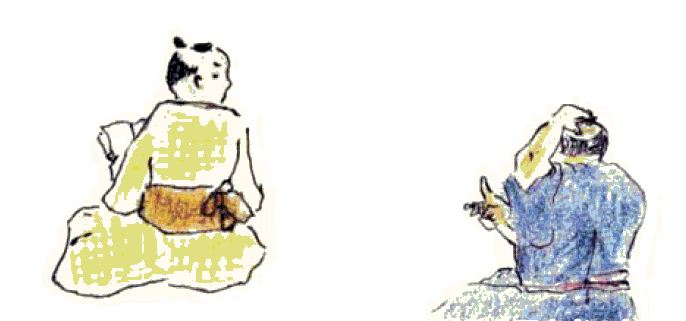 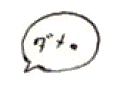 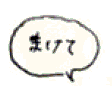 8 / 16
例えば本学では、2000年以降 この学会誌を

  買っていませんので、角間先生は自分の論文を、

  大学の図書館で読むことができません。
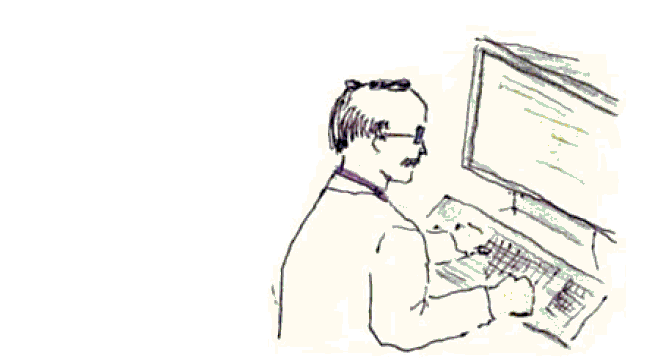 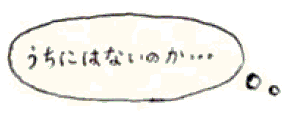 9 / 16
このように、研究者が研究成果に容易にアクセスしにくい

という問題がだんだん深刻になってきました。
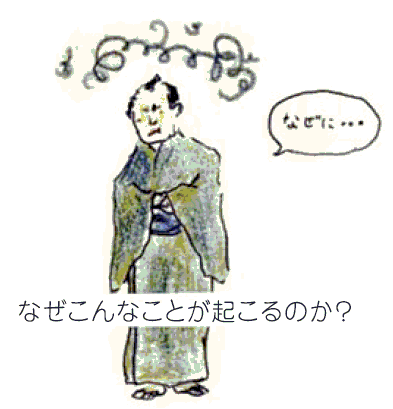 10 / 16
評判の高い雑誌に論文が載ることは、

 研究者のモチベーションにつながります。
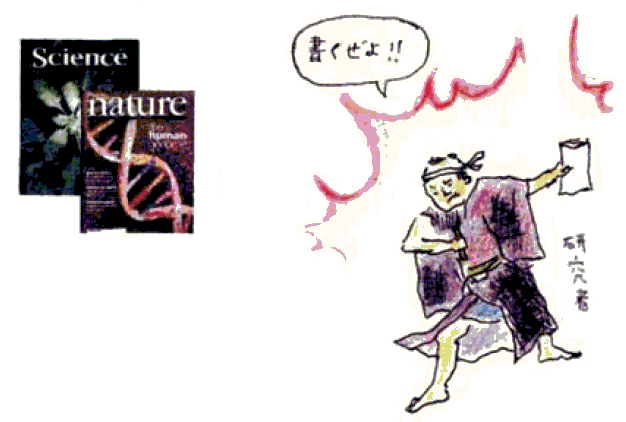 このこと自体に問題はありません。
11 / 16
問題は、そういった評判の高い雑誌の値段が高くなって
  
  しまい、限られた人しか読めなくなってしまったこと。
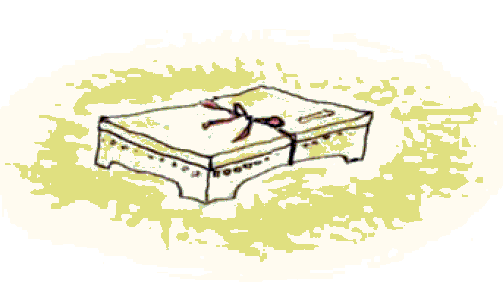 12 / 16
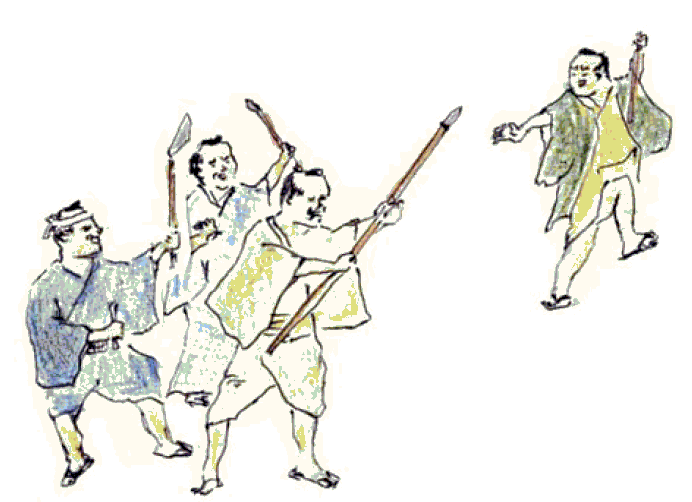 雑誌のブランド力を盾に、高い値段で

  販売する商業出版社に対し、
「研究成果」を研究者自身の

手に取り戻そうという運動が

熱を帯びてきました。
13 / 16
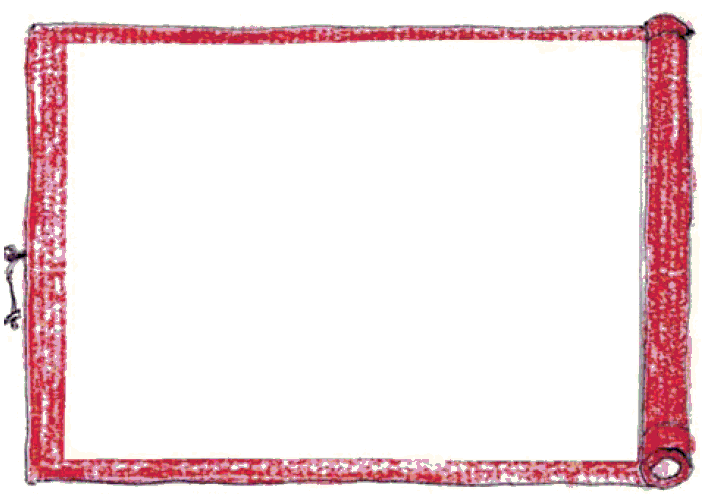 それが「オープンアクセス運動」です。
オープンアクセス運動とは、
ネットを介して、学術論文等への無料アクセスを実現する運動です。
方法としては、次の2つに大別されます。
ブランド力のある無料オンライン雑誌の創刊

セルフアーカイブの推進
14 / 16
この流れを受けて、多くの出版社が、著者が自分の論文を

所属機関のサーバなどにアップ(セルフアーカイブ)して、

無料で公開することを認めるようになってきました。
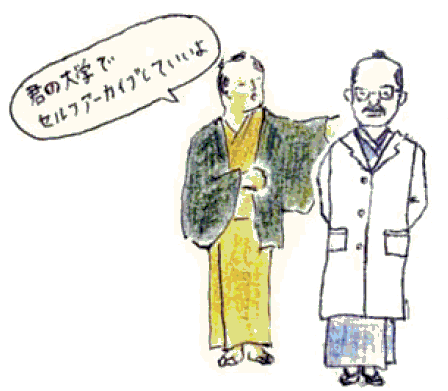 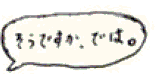 15 / 16
角間先生は、この論文を
金沢大学学術機関リポジトリKURA に登録しました。
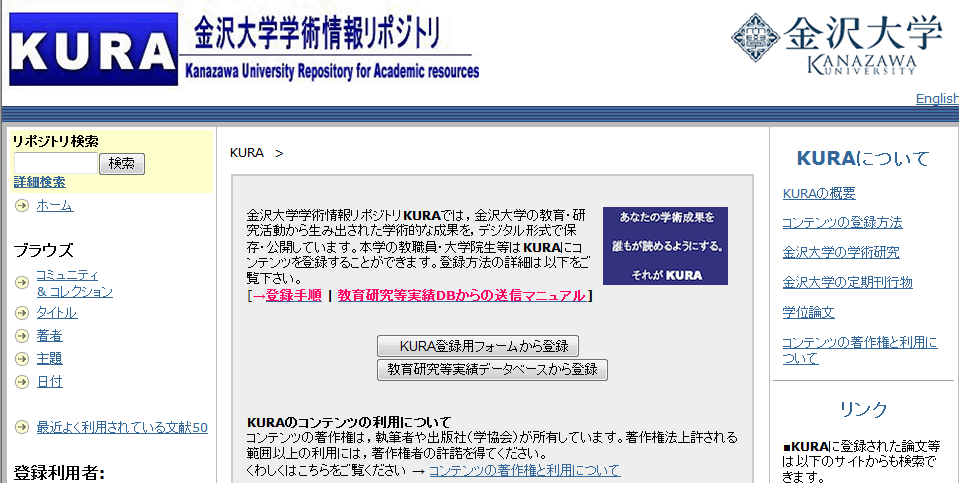 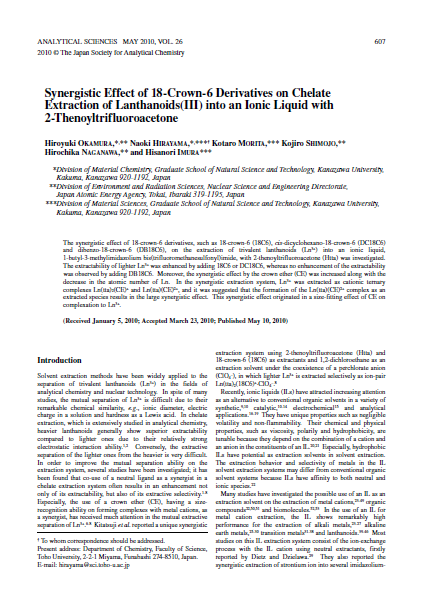 Tombi ga Taka wo umu wake naidaro.
これにより、世界中の誰もが、

この論文を無料で読むことが

できるようになりました。
※ 実在する論文ではありません。
16 / 16
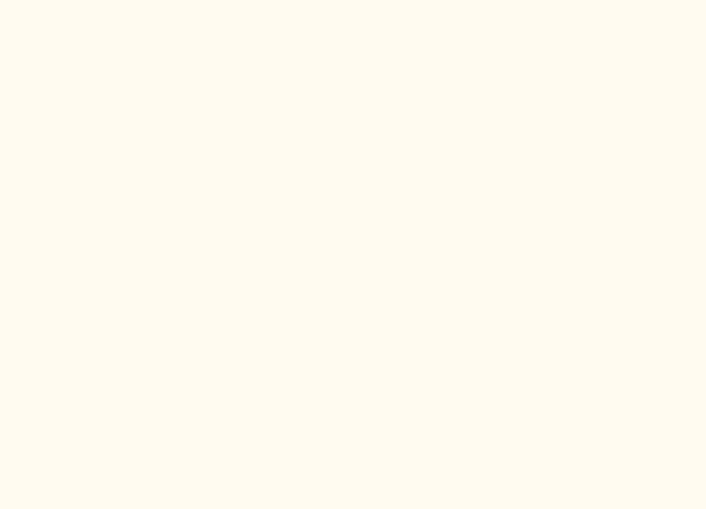 本学に御所属で、学術成果の

ネット公開を検討されている方は、

附属図書館 雑誌・電子情報係まで、

ぜひご連絡ください。
TEL: 076-264-5207
e-mail : inzassi@adm.kanazawa-u.ac.jp